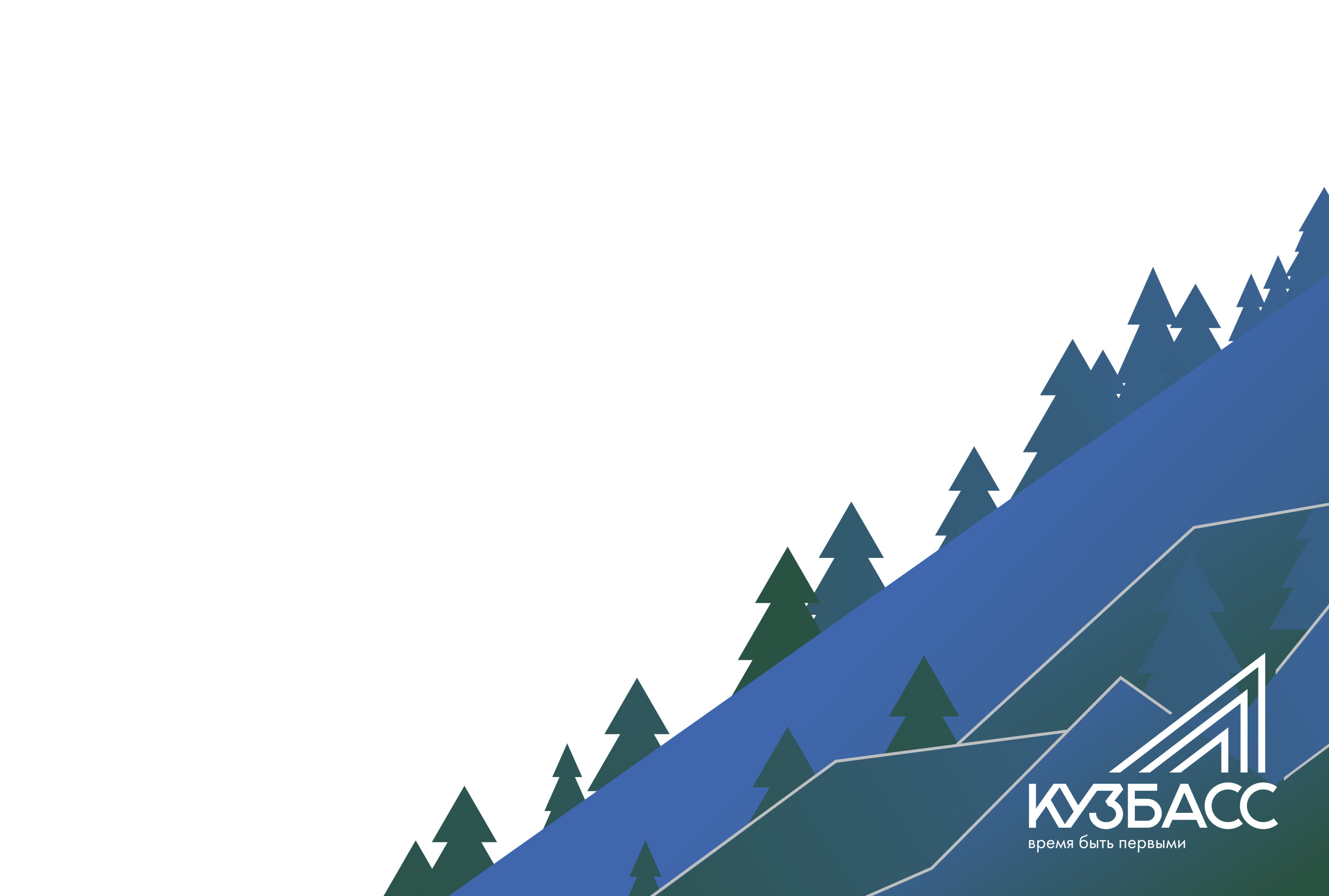 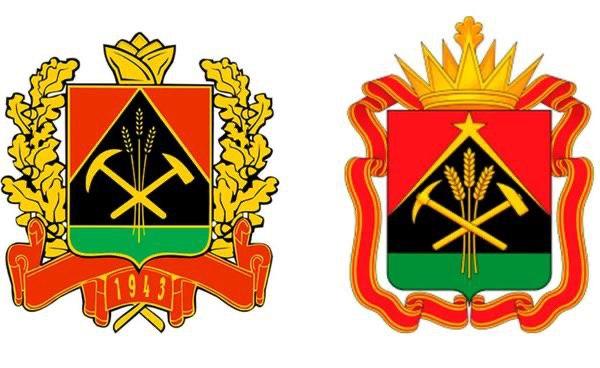 О результатах федерального 
и регионального рейтингов развития ОРВ в Кузбассе 


Чурина Елена Владимировна,
начальник Департамента 
инвестиционной политики и развития предпринимательства  Кузбасса
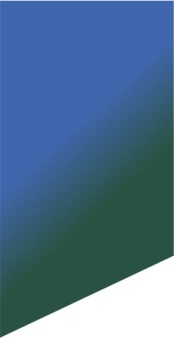 Итоги федерального рейтинга ОРВ
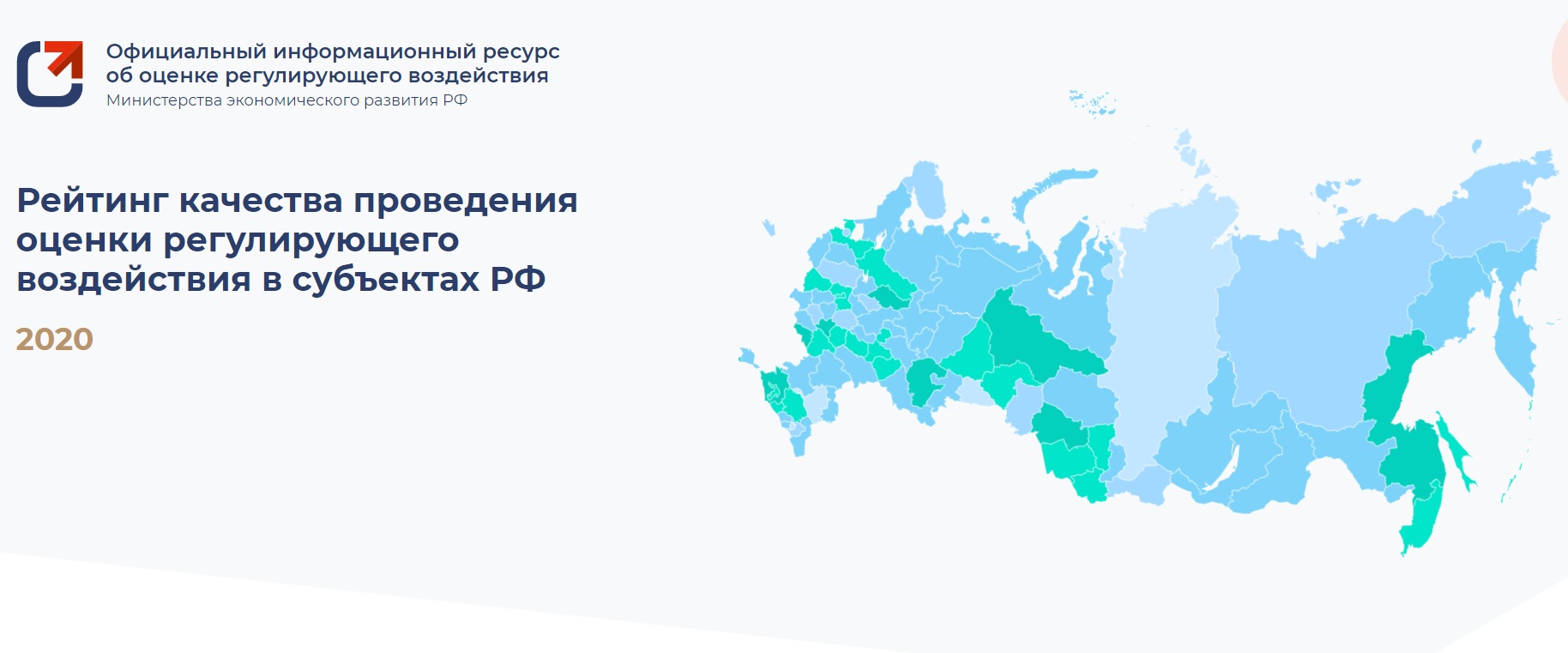 Кемеровская область – Кузбасс входит в группу «Хороший уровень» качества ОРВ
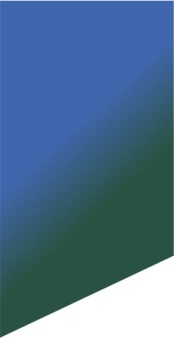 ОРВ в муниципальных образованиях Кузбасса
9 городских округов
  Кемерово (с 2015 года)
  Белово
  Киселевск
  Ленинск-Кузнецкий
  Междуреченск
  Новокузнецк
  Осинники
  Прокопьевск
  Юрга
4 муниципальных округа Кемеровский 
Ленинск-Кузнецкий Прокопьевский 
Топкинский

2 муниципальных района Новокузнецкий  Таштагольский
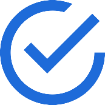 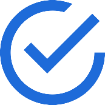 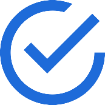 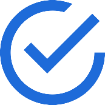 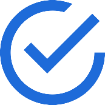 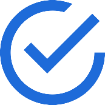 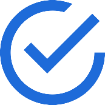 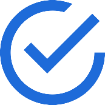 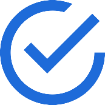 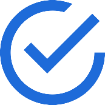 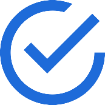 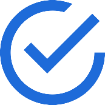 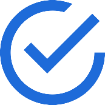 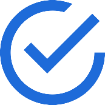 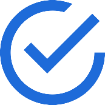 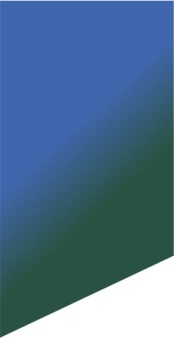 Рейтинг ОРВ в муниципальных образованиях
4 блока показателей
2. Практический опыт 
проведения ОРВ проектов муниципальных НПА и экспертизы муниципальных НПА
1. Нормативное правовое закрепление и механизм проведения ОРВ экспертизы муниципальных НПА
3. Методическое и организационное сопровождение
4. Независимая оценка экспертами
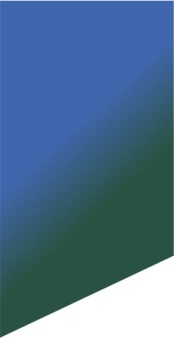 Рейтинг ОРВ в муниципальных образованиях
Блок № 1 
Нормативное правовое закрепление и механизм проведения ОРВ экспертизы муниципальных НПА, 35 баллов
Определен уполномоченный орган по ОРВ
Утвержден порядок проведения процедуры ОРВ и экспертизы
Учитывается степень регулирующего воздействия 
Закреплен механизм учета выводов, содержащихся в заключениях об ОРВ	
Закреплено обязательное наличие заключения об ОРВ 	
Закреплена процедура урегулирования разногласий 
Утверждены формы документов, необходимых для проведения ОРВ
15 из 15
15 из 15
  7 из 15
13 из 15
14 из 15
  7 из 15
15 из 15
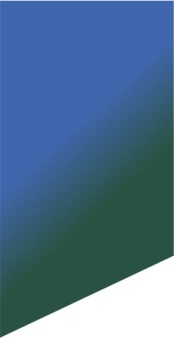 Рейтинг ОРВ в муниципальных образованиях
Блок № 2 
Практический опыт проведения ОРВ проектов муниципальных НПА и экспертизы муниципальных НПА, 20 баллов
На систематической основе проводится ОРВ проектов муниципальных НПА
На систематической основе проводится экспертиза муниципальных НПА	
На официальном сайте администрации муниципального образования в разделе "ОРВ" приведены практические примеры проведения ОРВ и экспертизы в муниципальном образовании
15 из 15
15 из 15
  
0 из 15
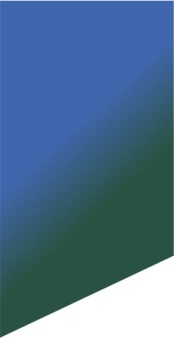 Рейтинг ОРВ в муниципальных образованиях
Блок № 3 
Методическое и организационное сопровождение, 25 баллов
Порядки и типовые формы документов размещены на официальном сайте администрации муниципального образования	
Информация об ОРВ проектов муниципальных НПА и экспертизе размещается в информационно-телекоммуникационной сети «Интернет»
Действует коллегиальный совещательный орган по вопросам ОРВ и экспертизы

Проводятся мероприятия, посвященные реализации института ОРВ

Заключены соглашения о взаимодействии с представителями предпринимательского сообщества
15 из 15

15 из 15

  3 из 15

  4 из 15

  8 из 15
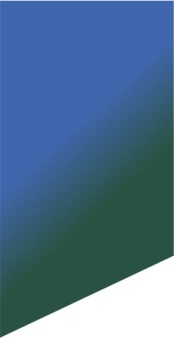 Рейтинг ОРВ в муниципальных образованиях
Блок № 4 
Независимая оценка экспертами, 20 баллов
На вопросы анкеты ответили эксперты из 6 муниципальных образований
Кемерово 
Юрга
Прокопьевск
Новокузнецкий район
Прокопьевский муниципальный округ
Ленинск-Кузнецкого муниципальный округ
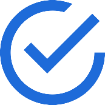 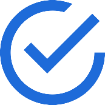 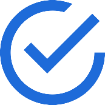 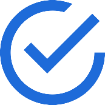 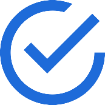 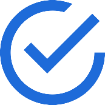 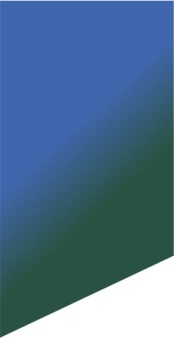 Итоги рейтинга ОРВ в 2020 году
Результаты рейтинга качества осуществления оценки регулирующего воздействия и экспертизы в муниципальных образованиях Кемеровской области - Кузбасса
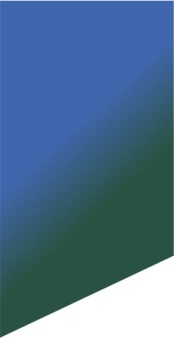 Рекомендации на 2021 год
1. Предусмотреть в нормативно-правовой базе возможность закрепления за действующими коллегиальными органами рассмотрения вопросов, касающихся ОРВ.

2. Активнее привлекать бизнес к обсуждению проектов муниципальных НПА

3. Размещать информацию о лучших практиках ОРВ в виде пресс-релизов, информационных статей и пр. материалов в разделах сайтов, посвященных ОРВ.

4. В 2021 году будут внесены изменения в Закон Кемеровской области – Кузбасса от 26.12.2013 № 142-ОЗ (исключение из предметной сферы ОРВ проектов нормативных правовых актов, разработанных в целях ликвидации чрезвычайных ситуаций природного и техногенного характера на период действия режимов чрезвычайных ситуаций на муниципальном уровне).
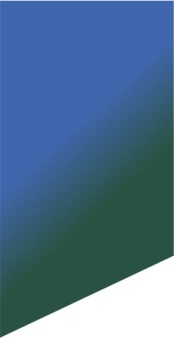 Рекомендации на 2021 год
regulation.kemobl.ru
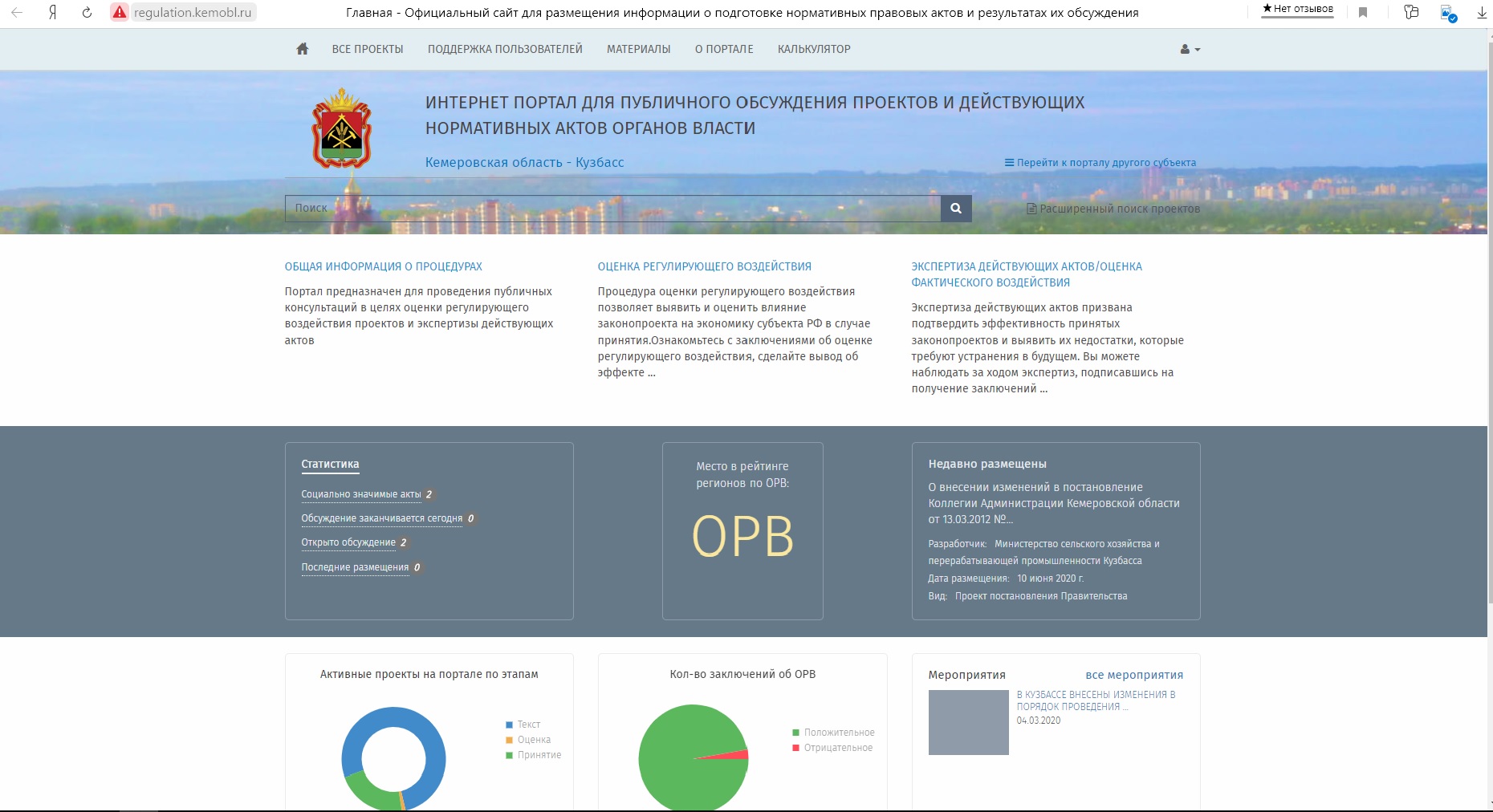 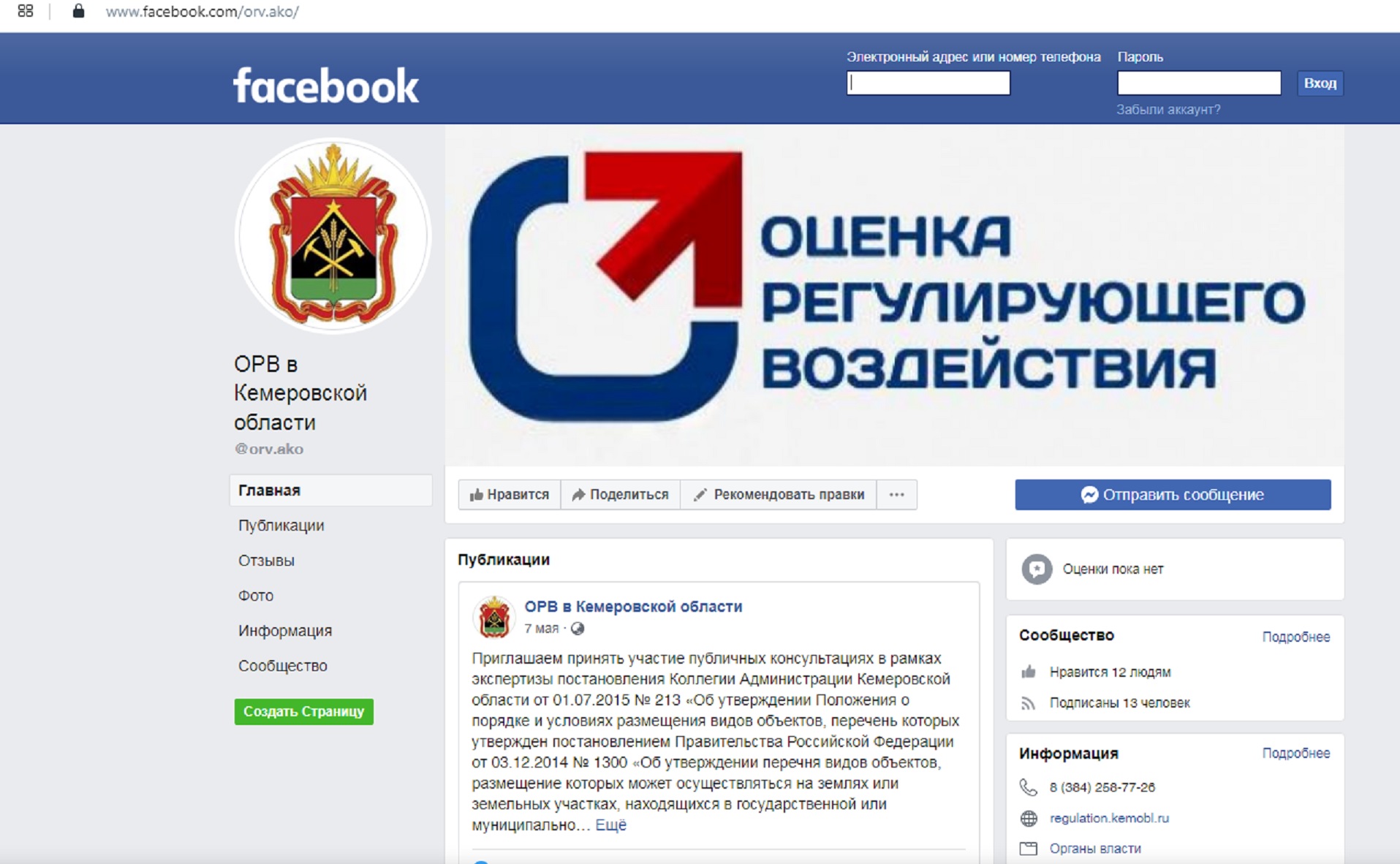 https://keminvest.ru
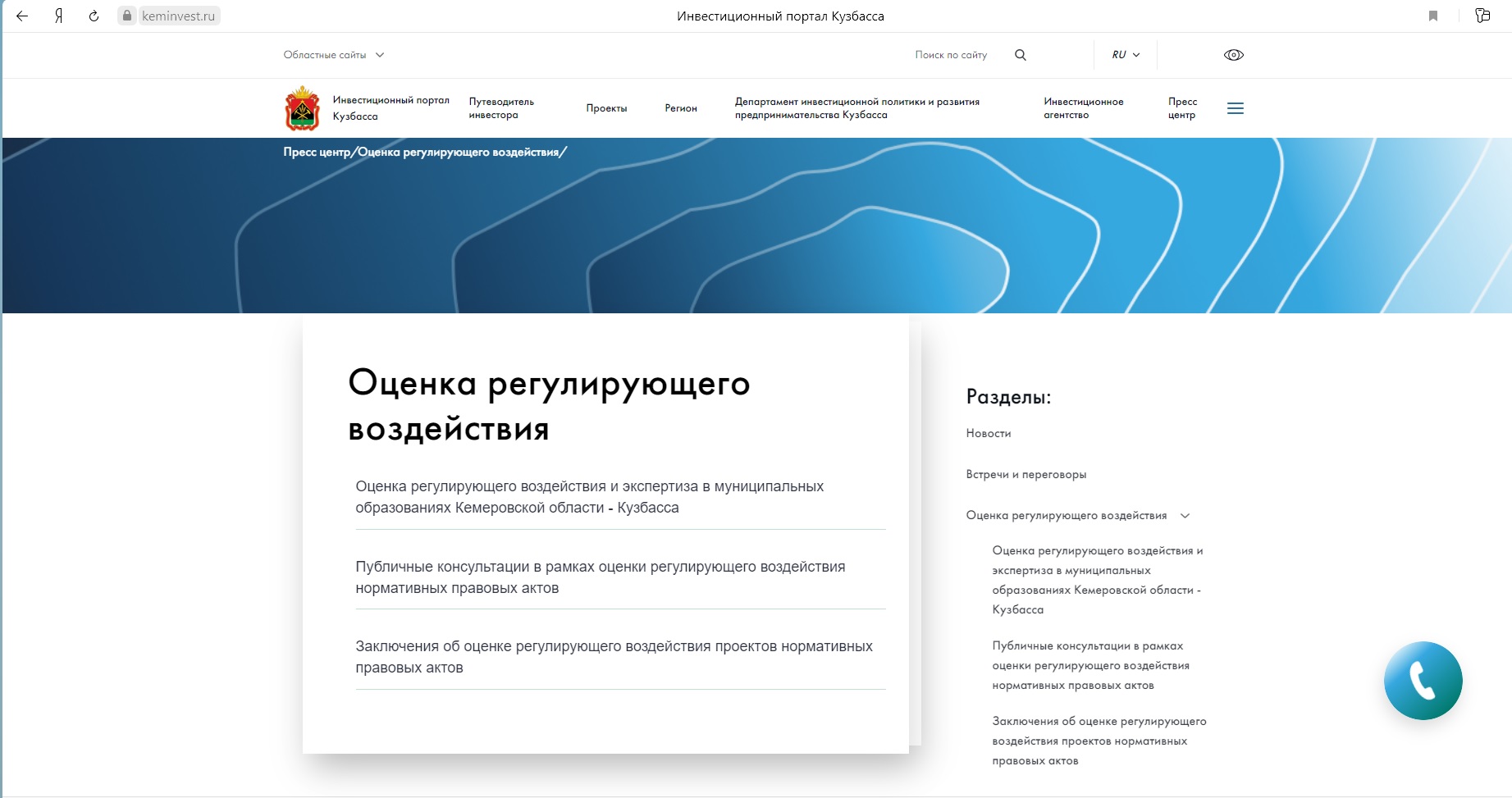 www.facebook.com/orv.ako/
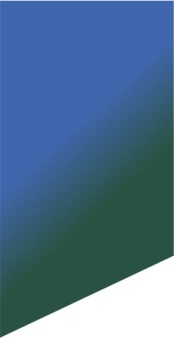 Департамент инвестиционной политики и развития предпринимательства Кузбасса
Приглашаем Вас присоединиться к нашим социальным сетям


https://vk.com/public195908882

https://www.facebook.com/depinvest

https://ok.ru/group/59286367502576

https://twitter.com/investkuzbass

https://www.instagram.com/depinvest_kuzbass/
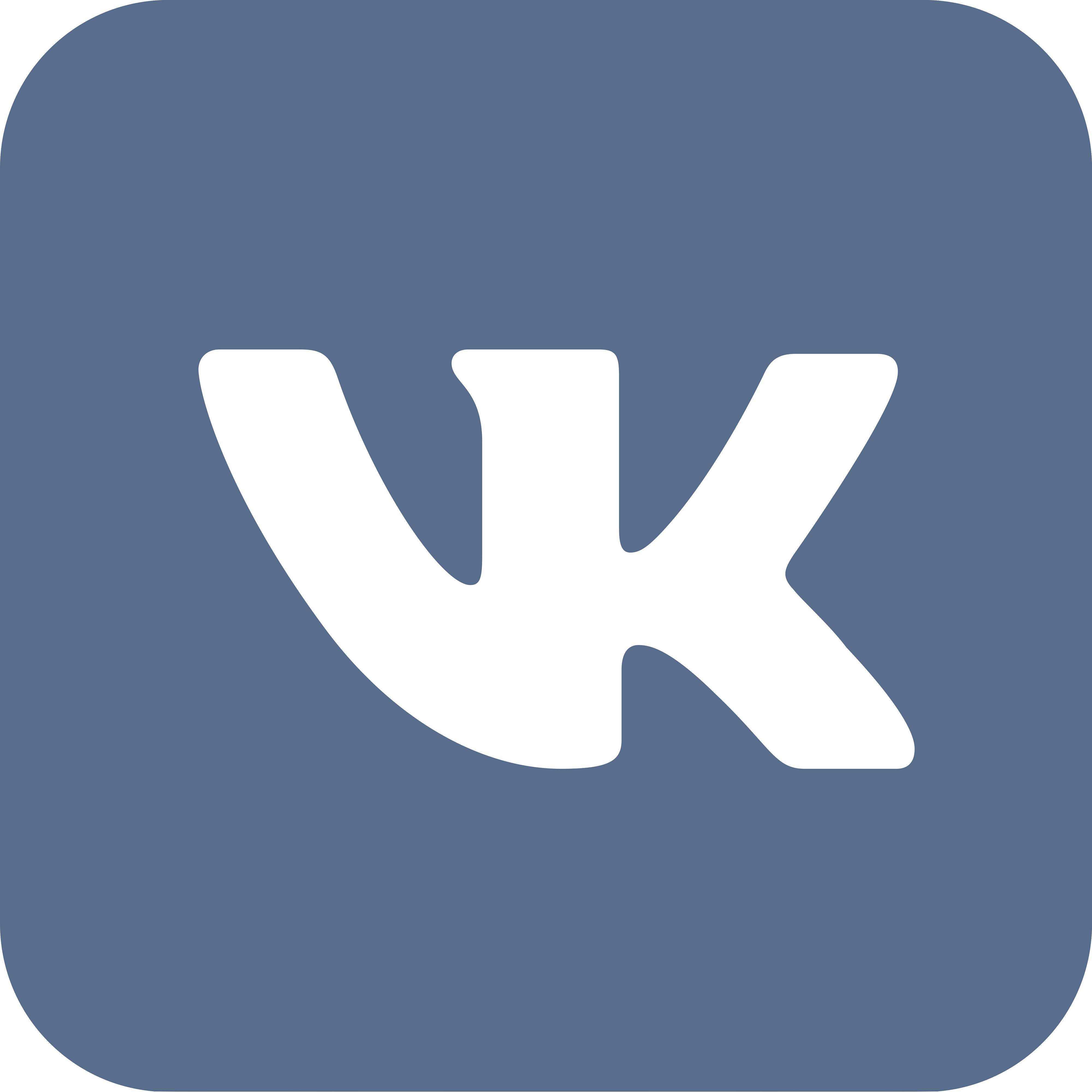 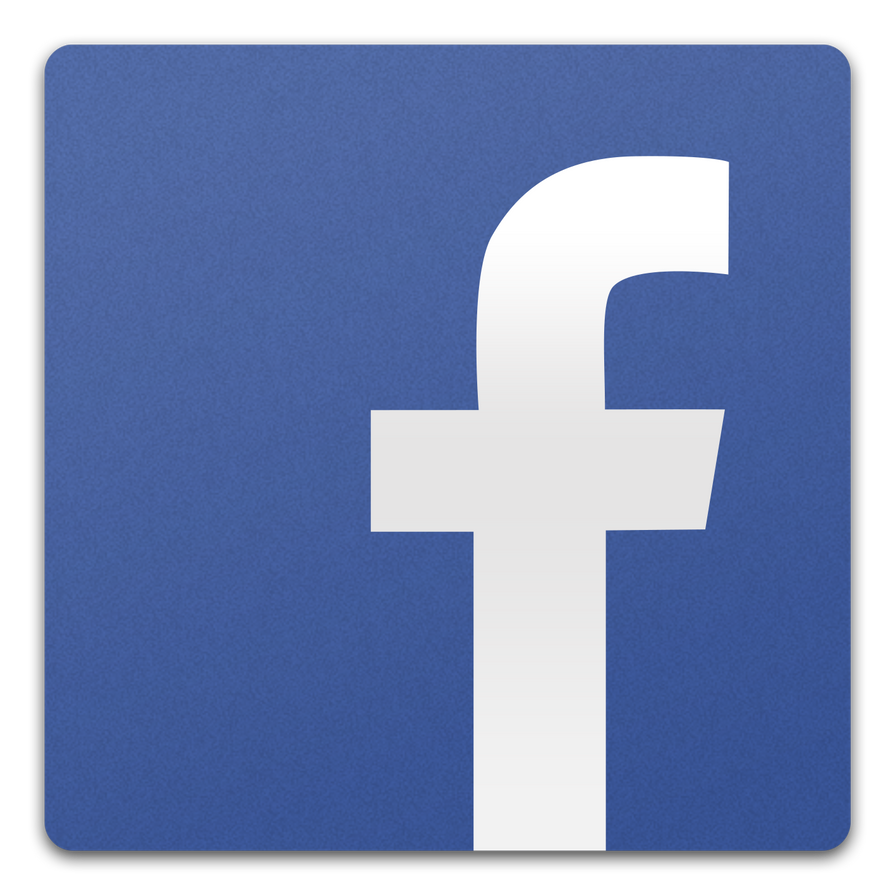 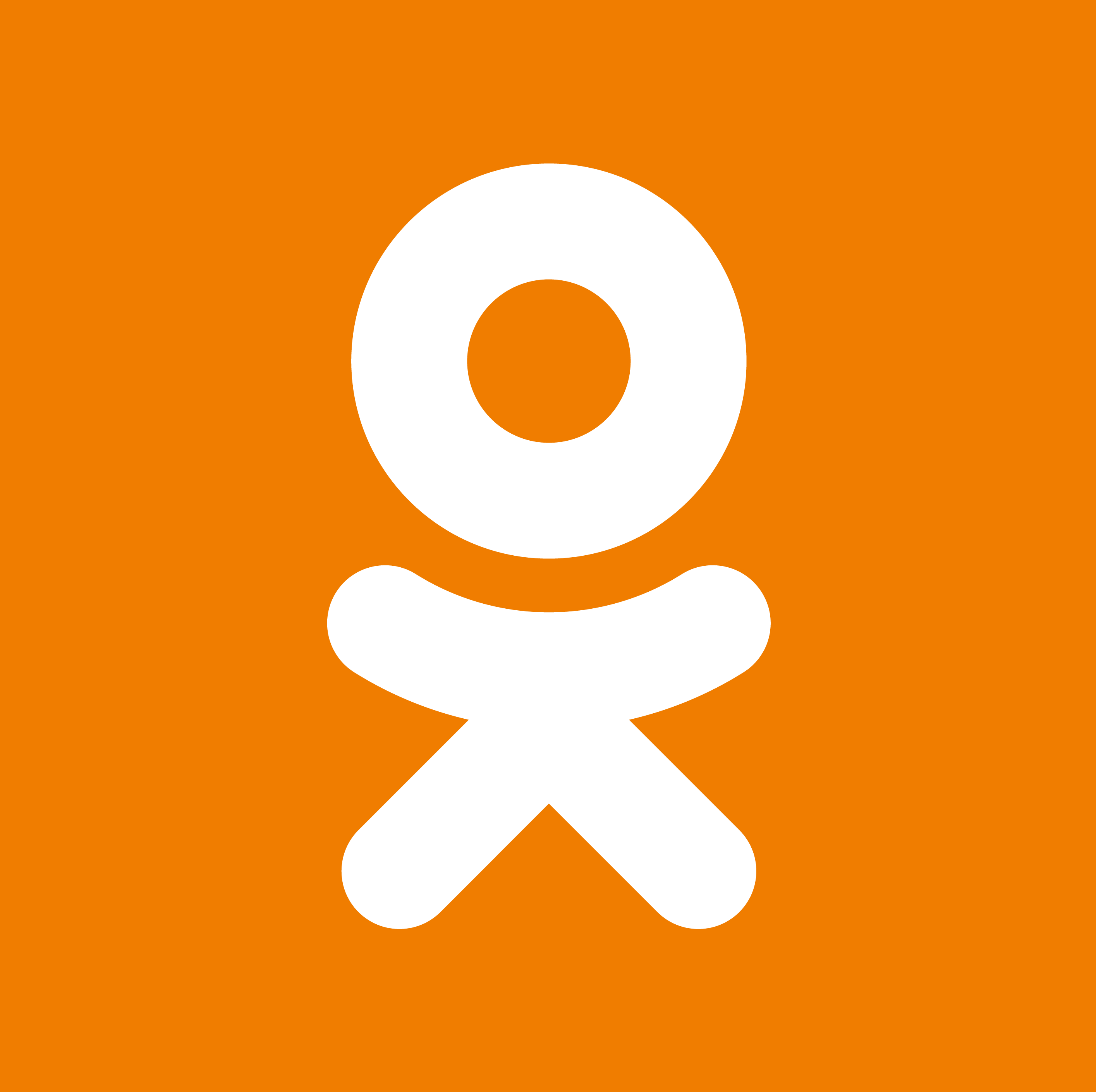 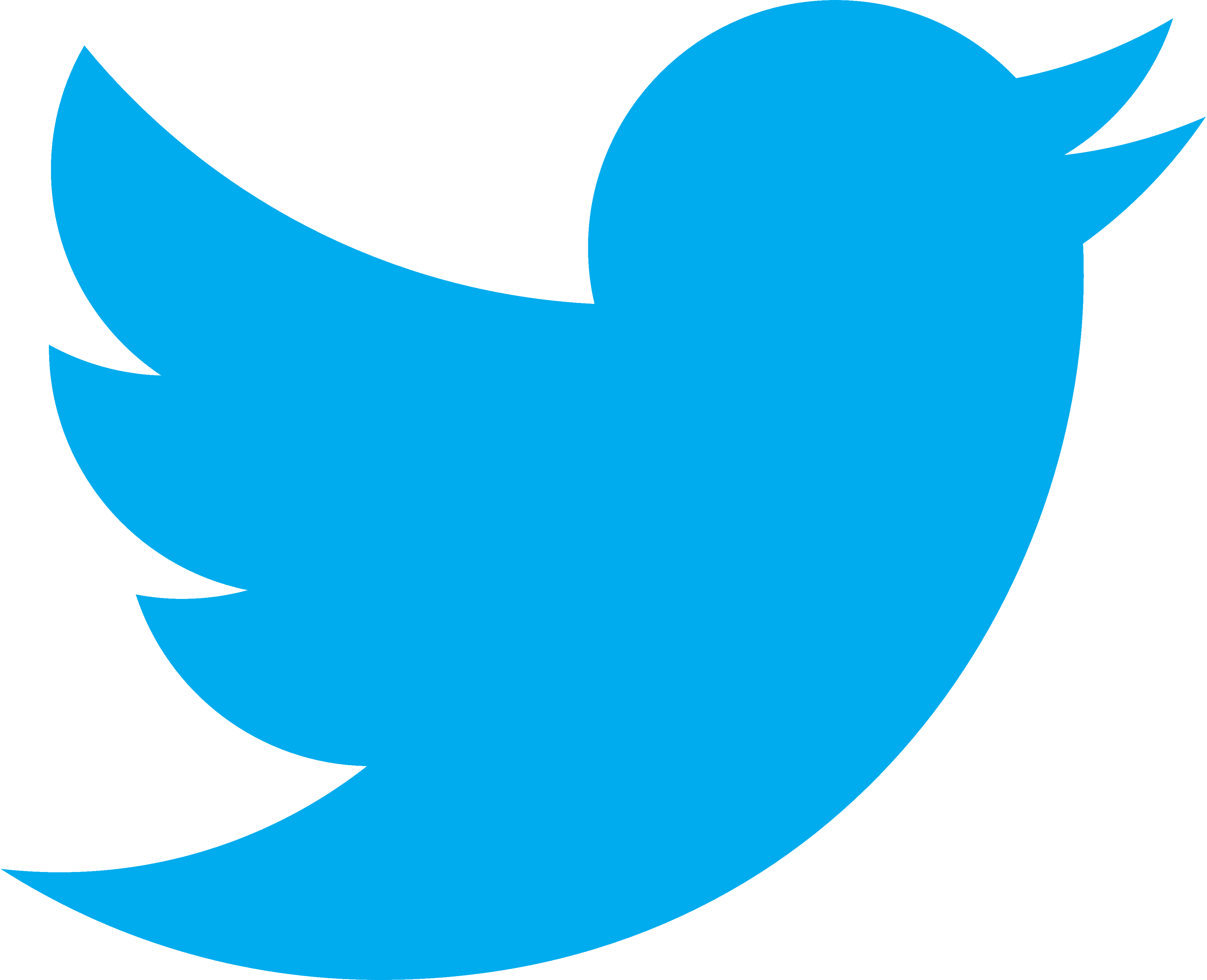 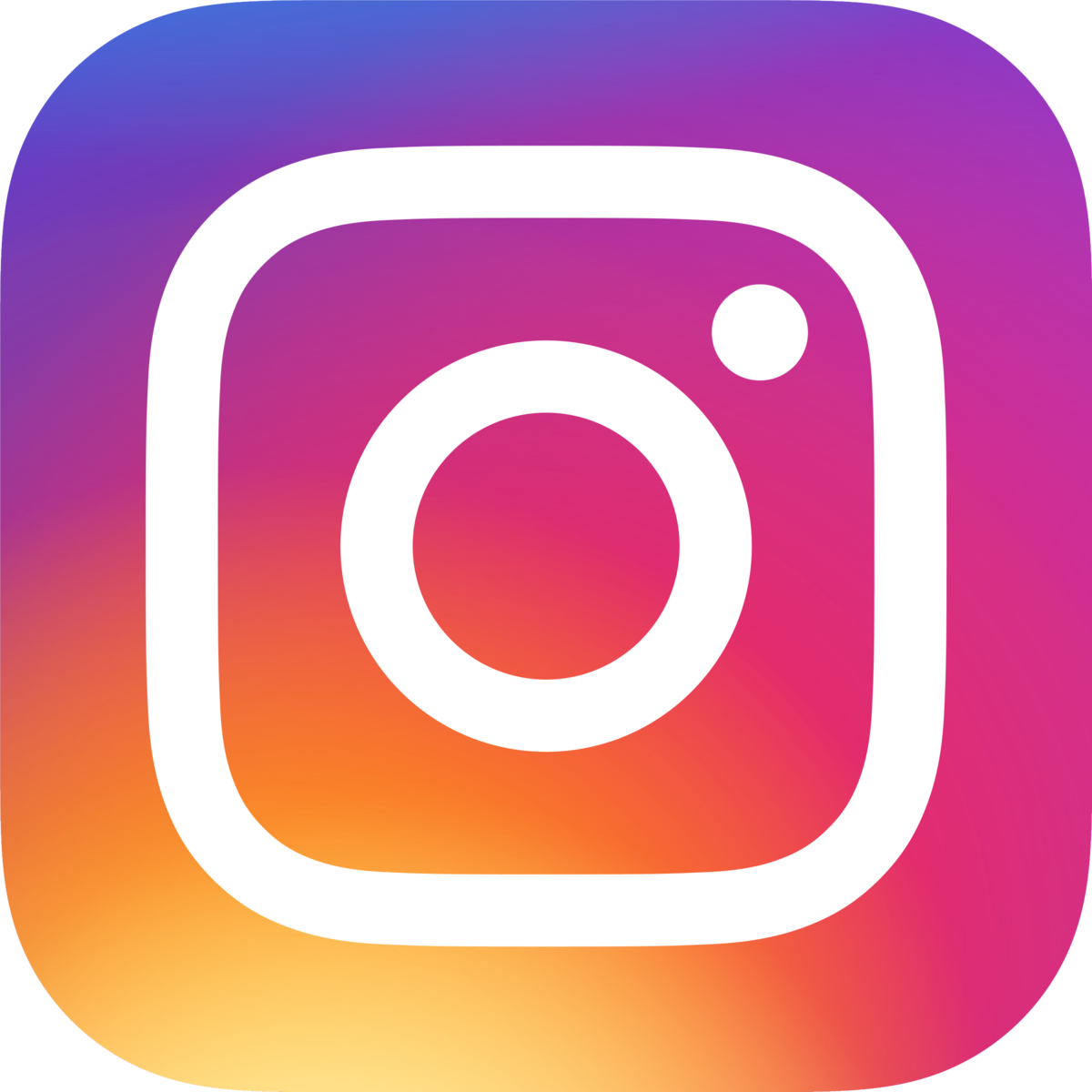 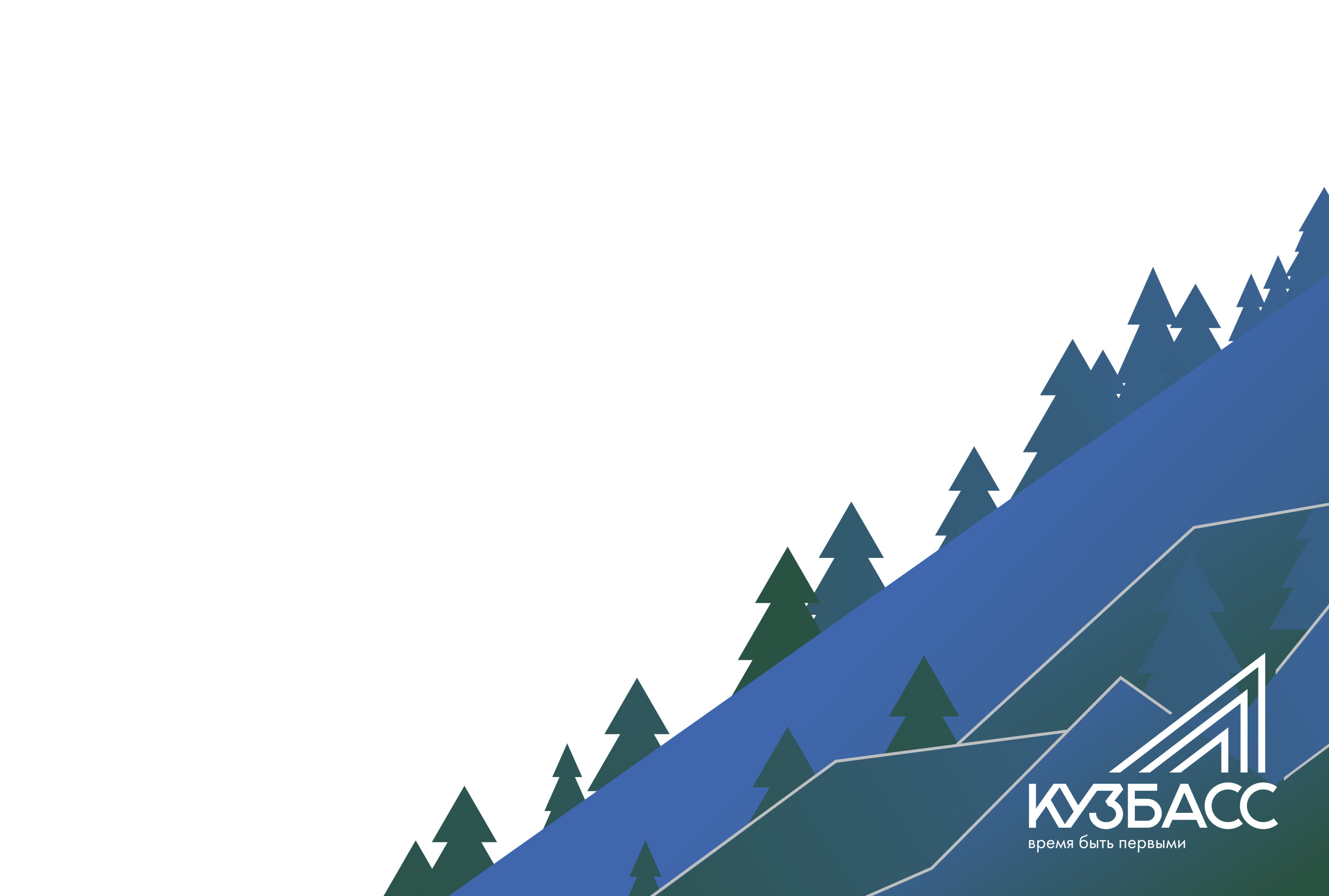 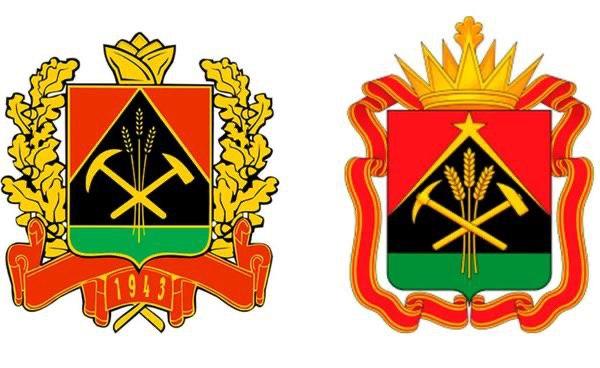 О результатах федерального 
и регионального рейтингов развития ОРВ в Кузбассе 


Спасибо за внимание